Methods of tablet manufacturing
Dry methods
Direct compression
Dry granulation

Wet methods
Wet granulation
Direct compression

Tablets are compressed directly from powder blends of the active ingredient and suitable excipients
No pretreatment of the powder blends by wet or dry granulation procedures is necessary
Advantages- Economy- Machine: fewer manufacturing steps and  pieces of equipment- Labor: reduce labor costs- Less process validation- Lower consumption of power
- Elimination of granulation process
Heat (wet granulation)
Moisture (wet granulation)
High pressure (dry granulation) 
  Processing without the need for moisture and heat which is inherent in most wet granulation procedures
Avoidance of high compaction pressures involves in producing tablets by slugging  or roll compaction

- Elimination of variabilities in wet granulation processing
Binders (temp, viscous, age)
Viscosity of the granulating solution (depend on its temp),  
How long it has been prepared,
Direct compression
Tablets are compressed directly from powder blends of the active ingredient and suitable excipients

- No pretreatment of the powder blends by wet or dry granulation procedures is necessary
Some granular chemicals like potassium chloride possess free flowing as well as cohesive properties that enable them to be compressed directly in a tablet machine with out need of either wet or dry granulation .

- In the direct compression method the tablet excipients used must be materials with properties of fluidity and compressibility .
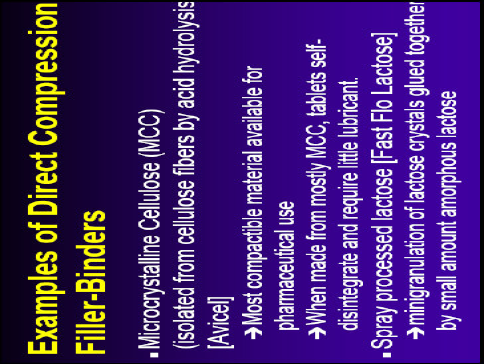 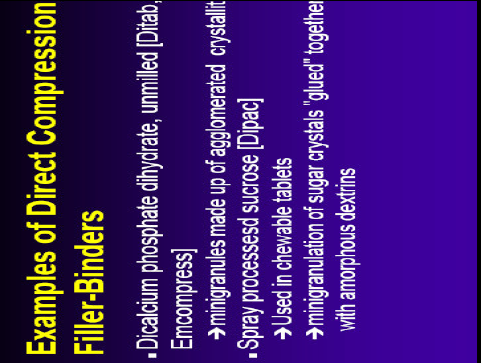 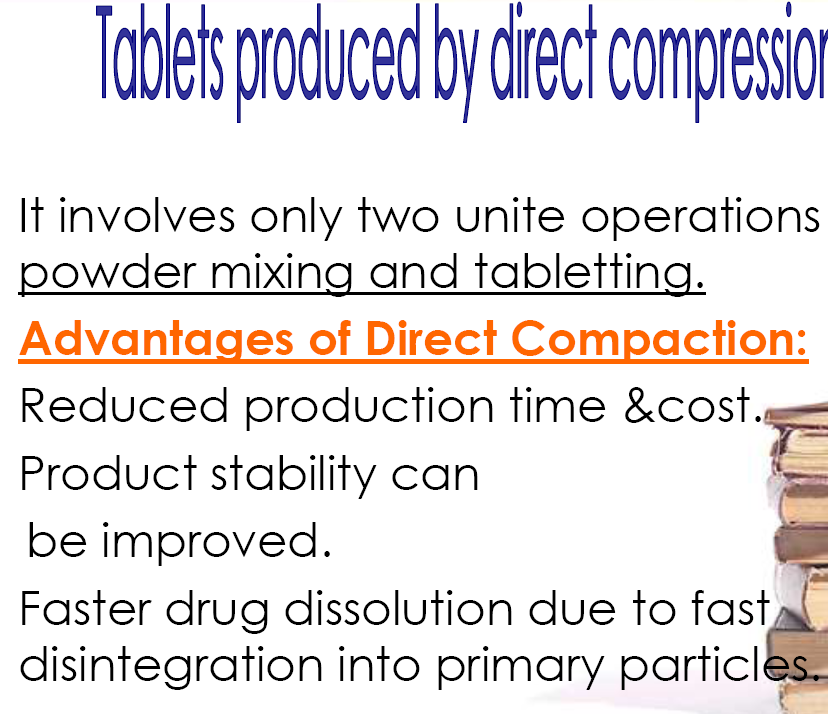 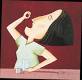 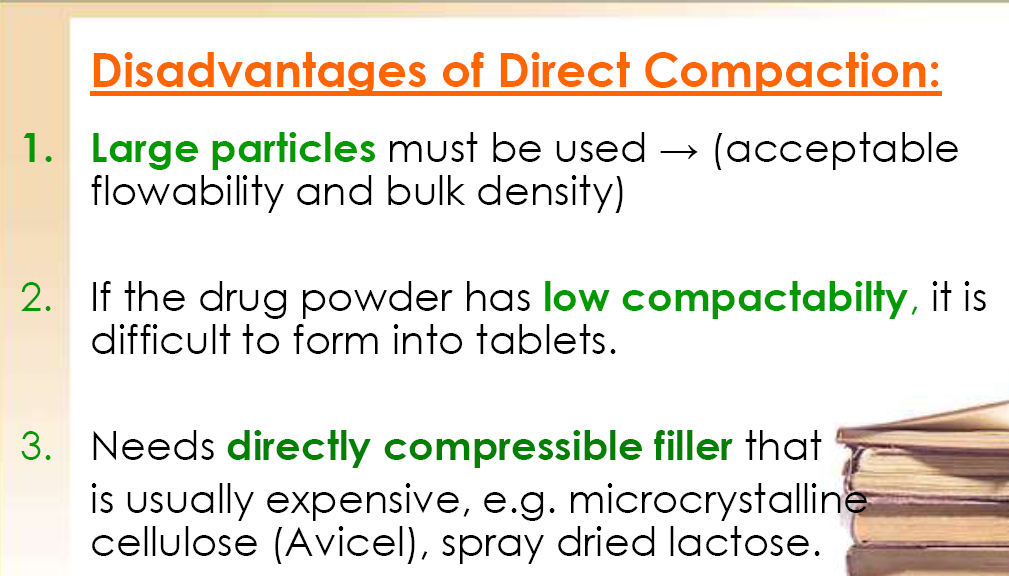 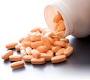 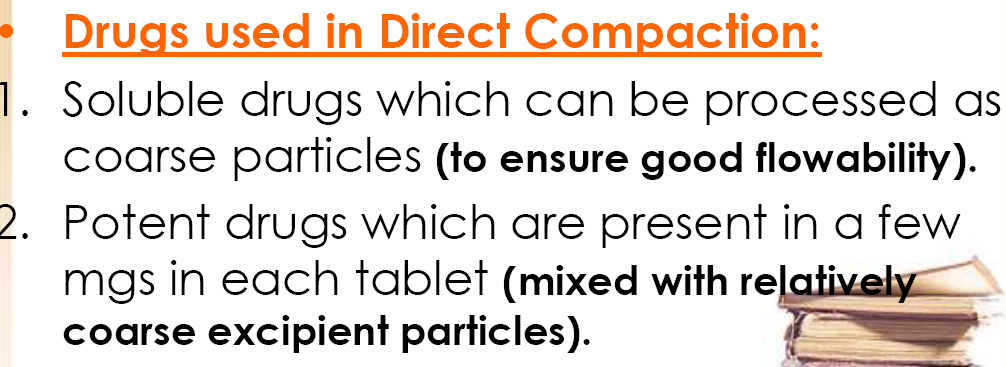 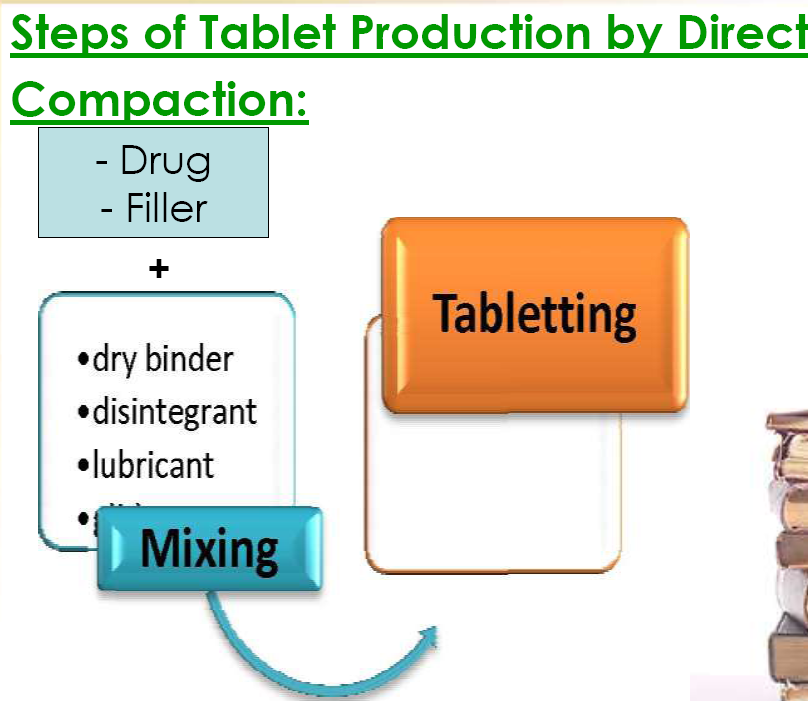 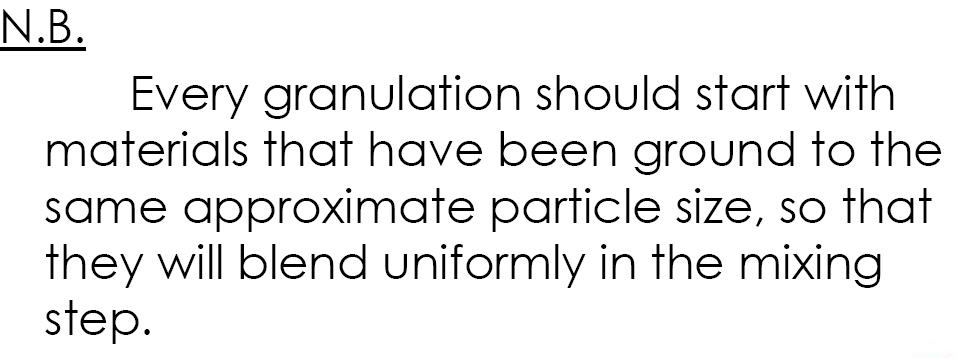 Granulation

Reasons for Granulation
1. Render the material free flowing to ensure that tablets with a low and acceptable tablet weight variation can be prepared .
2. Densify the material (to increase the bulk density of powder mixture so the required volume of powder can be filled into the die) .
3. Prepare uniform mixtures that do not separate  to improve mixing homogeneity and reduce segregation.
4. Improve the compression characteristics of the drug .
5. Control the rate of the drug release .
6. Reduce dust .
7. Improve the appearance of the tablet .
Dry Granulation
When tablet ingredients are sensitive to moisture or are unable to withstand elevated temperatures during drying, and when the tablet ingredients have sufficient inherent binding or cohesive properties, slugging may be used to form granules. 

This method is referred to as dry granulation, pre compression or double-compression. It eliminates a number of steps but still includes weighing, mixing, slugging, dry screening, lubrication and compression.
The active ingredient, diluent (if one is required) and part of the lubricant are blended. One of the constituents, either the active ingredient or the diluent, must have cohesive properties. Powdered material contains a considerable amount of air; under pressure this air is expelled and a fairly dense piece is formed. The more time allowed for this air to escape, the better the tablet or slug
The compressed slugs are comminuted through the desirable mesh screen either by hand, or for larger quantities through the comminuting mill.
 The lubricant remaining is added to the granulation, blended gently and the material is compressed into tablets.
 Aspirin is a good example where slugging is satisfactory.
Tablet Produced by Compression Granulation (Dry Granulation):

• Advantage:
(1) Avoid exposure of the powder to moisture and heat.
(2) Used for powders of very low bulk density to ↑ their bulk density.

• Disadvantages:
– Tablet disintegration and dissolution may be retarded due to double lubrication and compaction
Steps of Dry Granulation:
• The blend of finely divided powders is forced into the dies of a large capacity tablet press.
• Then, compacted by means of flat faced punches (Compacted masses are called slugs and the process is slugging) or roll compactor to produce sticks or sheets.
• Slugs or sheets are then milled/screened to produce granules (flow more than the original powder mixture).
Roller compactor
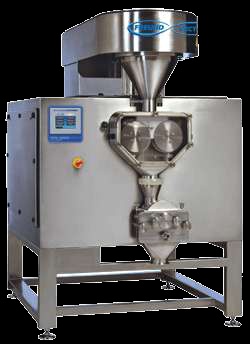 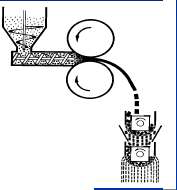 WET GRANULATION
• It involves massing of a mix of dry primary powder particles using a granulating fluid.
• The fluid contain a solvent that must be volatile and non-toxic e.g water,ethanol.
• The granulating solvent may contain a binding agent to ensure particle adhesion after drying.
Tablet Production via Wet Granulation:
Process description:
• Agitation of a powder by convection in the presence of a liquid.
• It forms the granules by binding the powders together with an adhesive.
• Once the granulating liquid has been added,mixing continues until uniform dispersion is attained (15 min. to an hour).
The mass should merely (just) become moist rather than wet or pasty (there is a limit to the amount of solvent that may be
employed).
- Overly wet material would block the screens & prolong the drying processing.
• End point is tested by pressing
a portion of the mass in the palm, if it crumbles (passed) under moderate pressure then, the mixture is ready for wet screening.
The moist mass is broken up into coarse, granular aggregates (using screens with large
perforations).
• The purpose is to increase surface area to facilitate removal of moisture.
• Sreening the dry granules
• Mixing with other tablet excipients (lubricant, glidant, remaining of
disintegrant) and then compaction.
Mixers and Blender
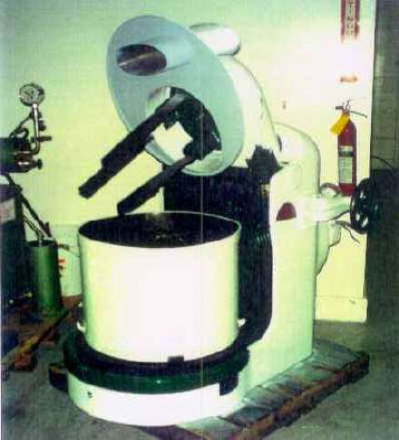 Planetary Mixer
• Good horizontal mixing
• Cross contamination risk
• Poor vertical mixing
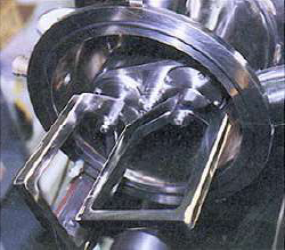 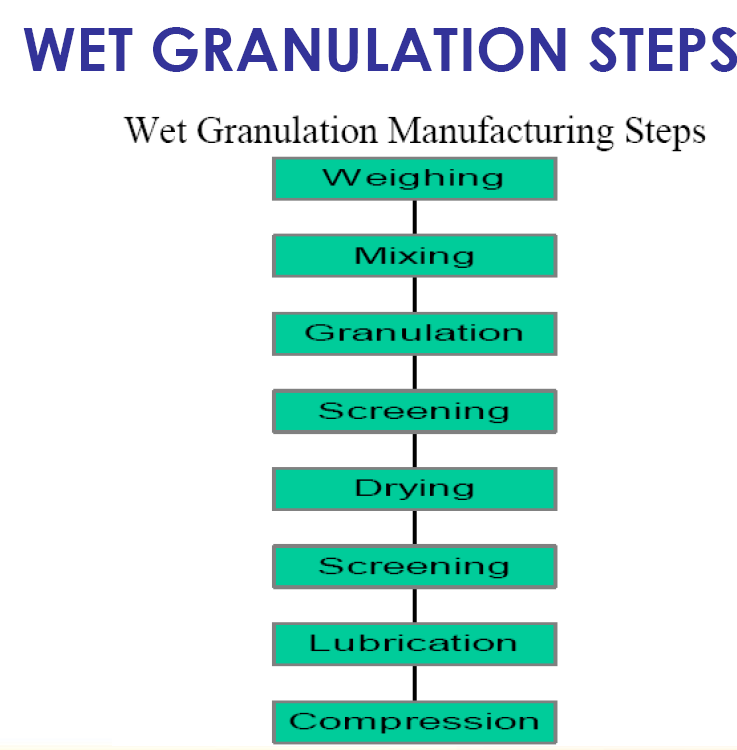 Drying process
• A process of evaporating the liquid contained within aggregates produced by a wet granulation process to a predetermined moisture content
• Accomplished via direct (tray dryer) or indirect (fluidized bed dryer) contact of the product with the heating medium
Fluid bed dryer
Tray dryer
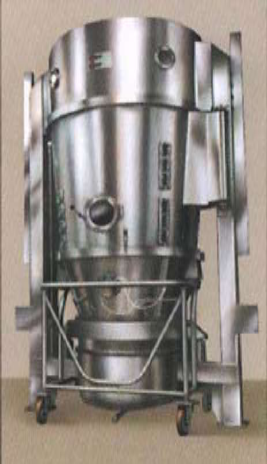 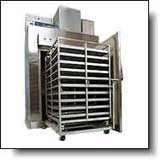 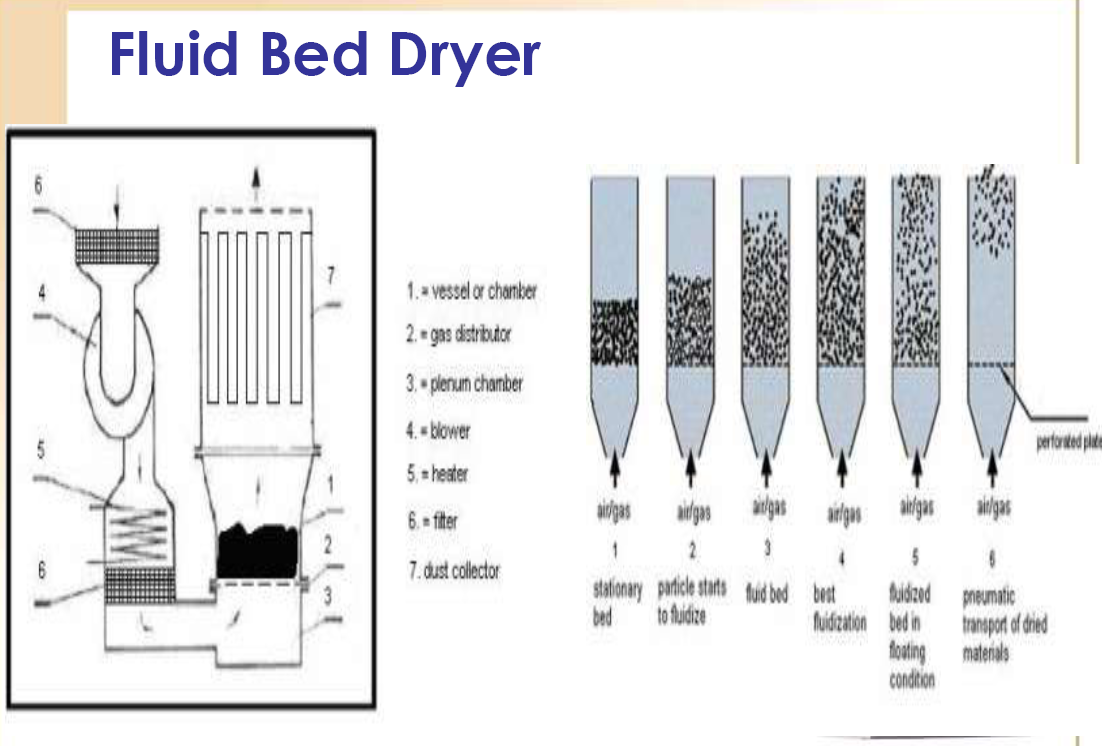 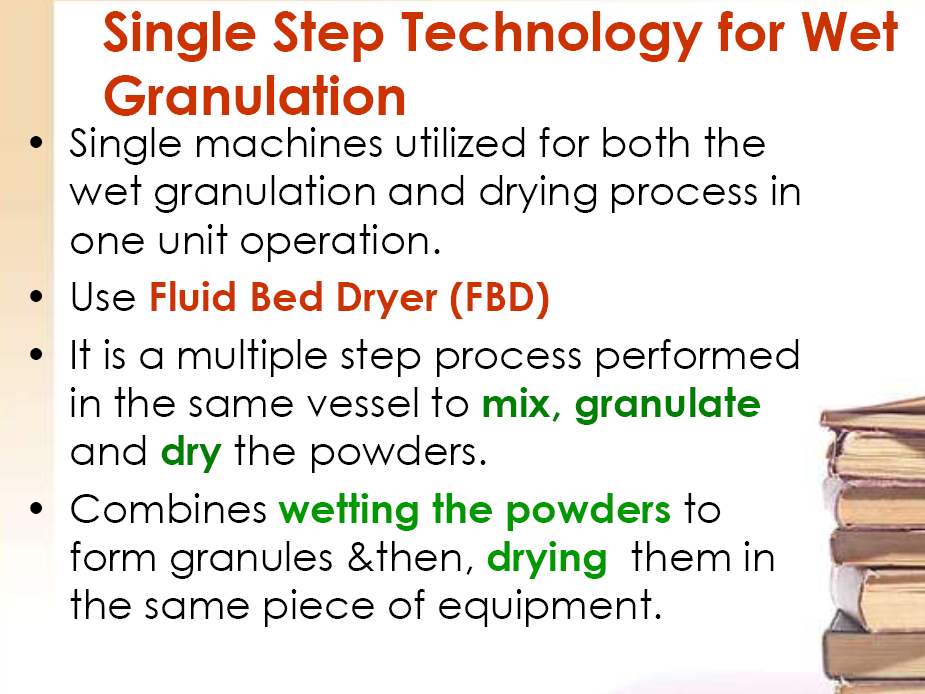 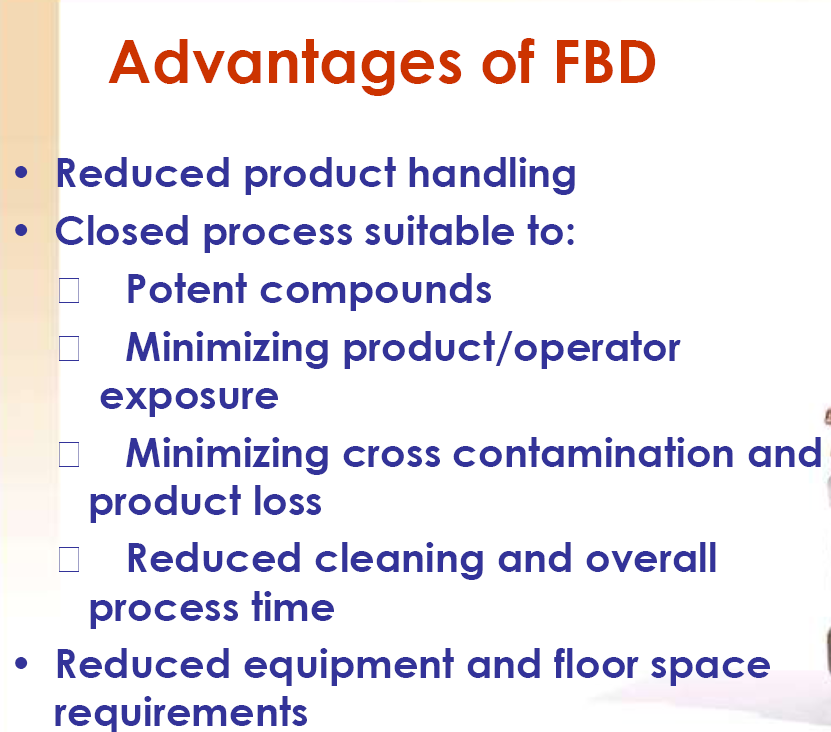 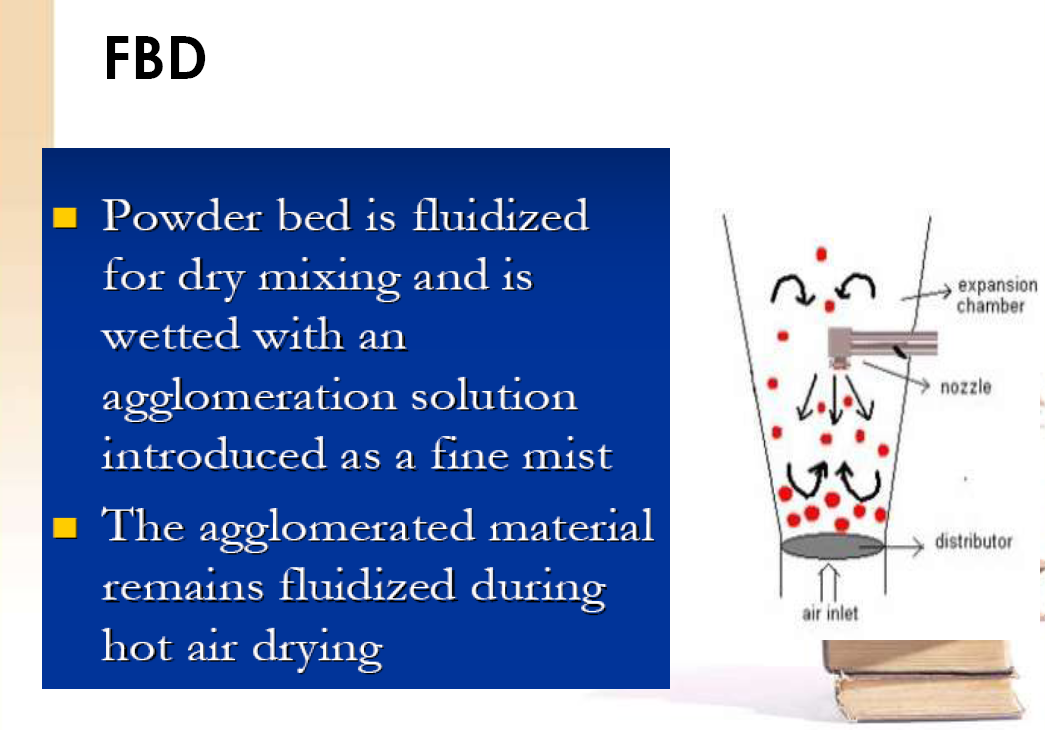 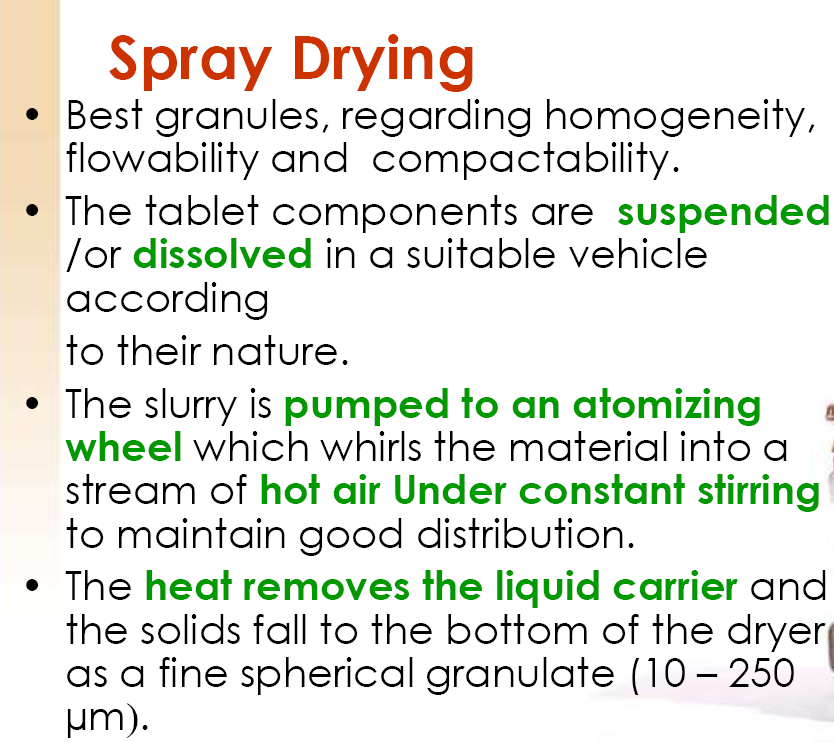 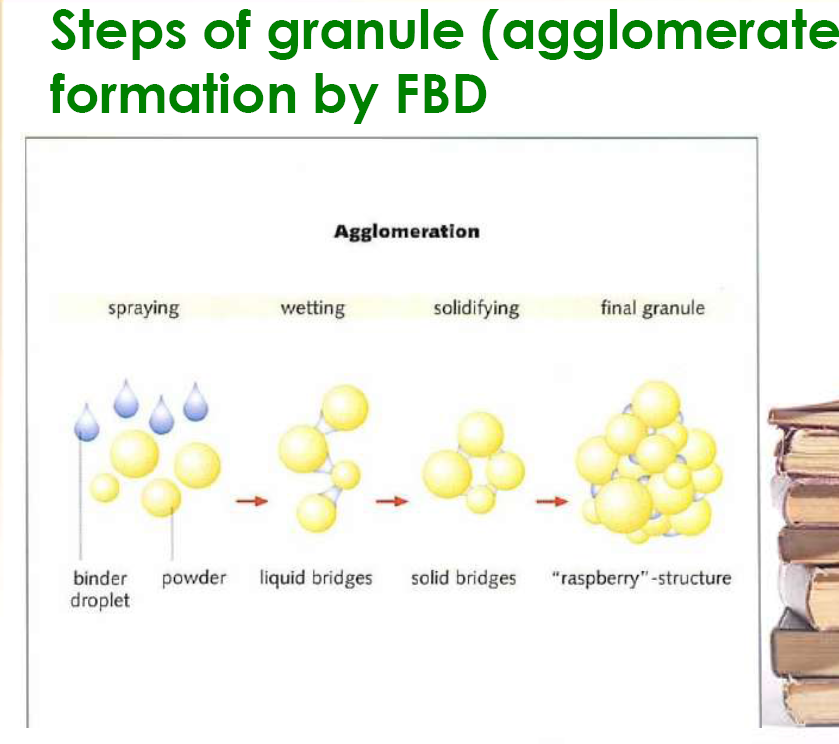 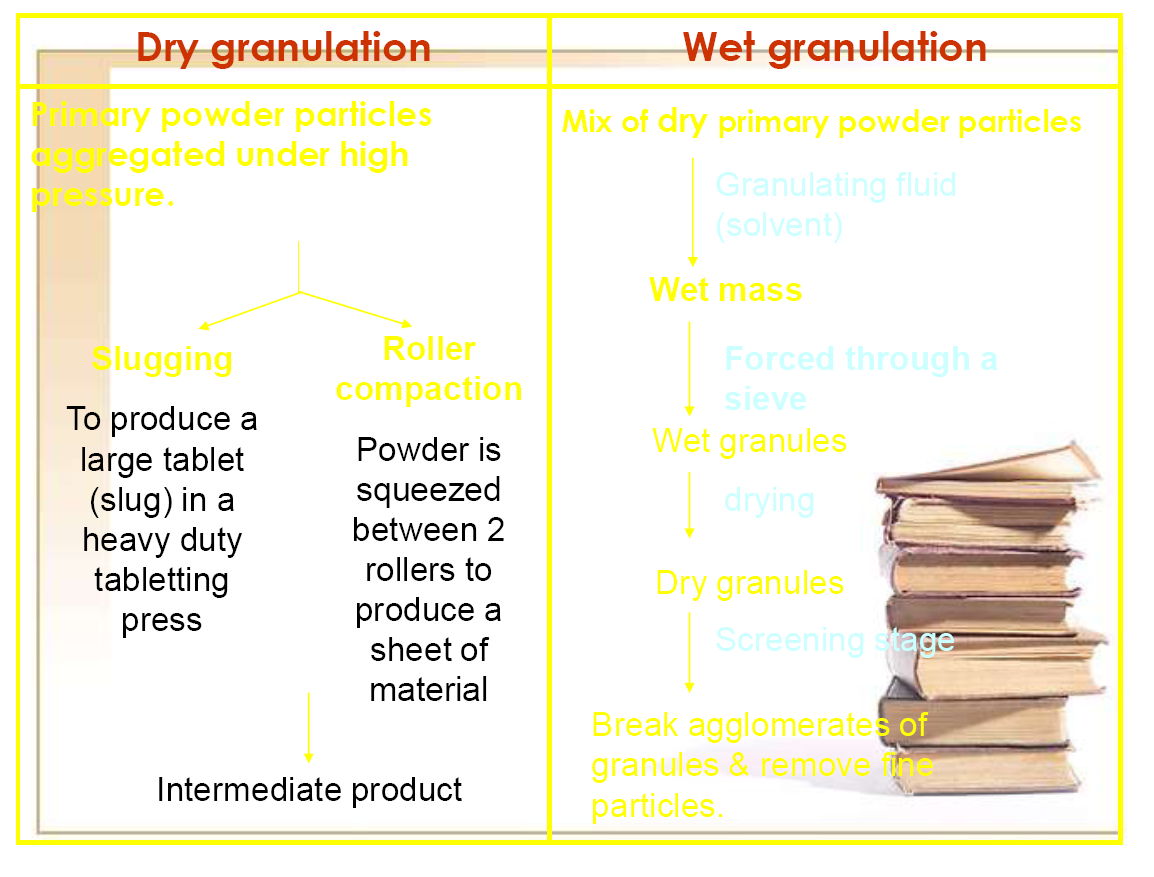 Primary powder particles aggregated under high pressure
Mix of dry primary powder particles
Granulating fluid (solvent)
Wet mass
Slugging
Roller compaction
Forced through a sieve
Wet granules
drying
Dry granules
Screening stage
Break agglomerates of granules and remove the particles
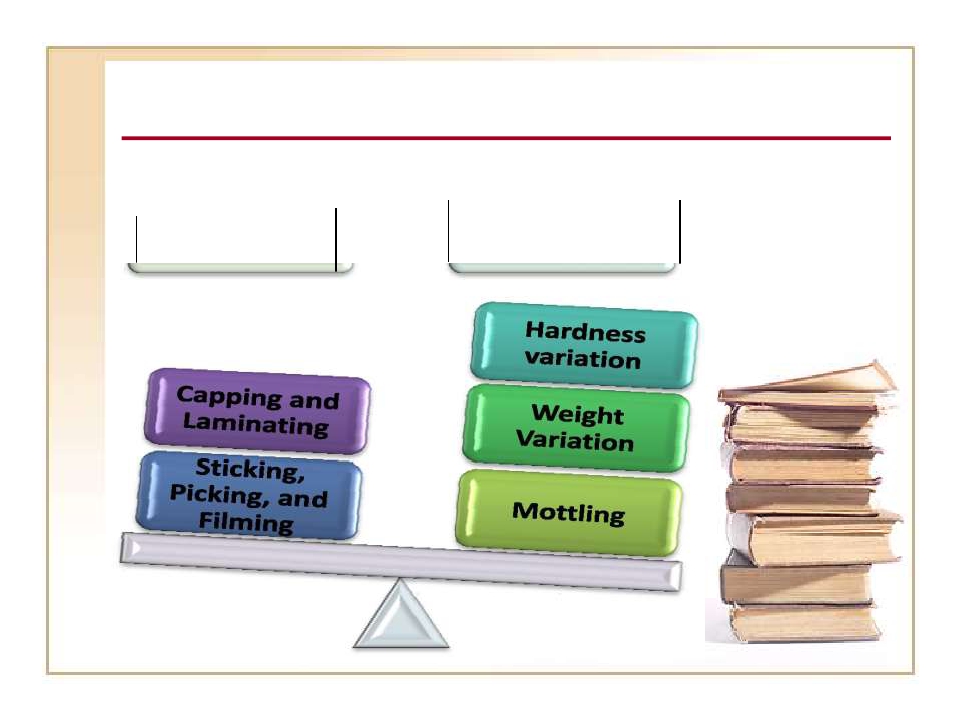 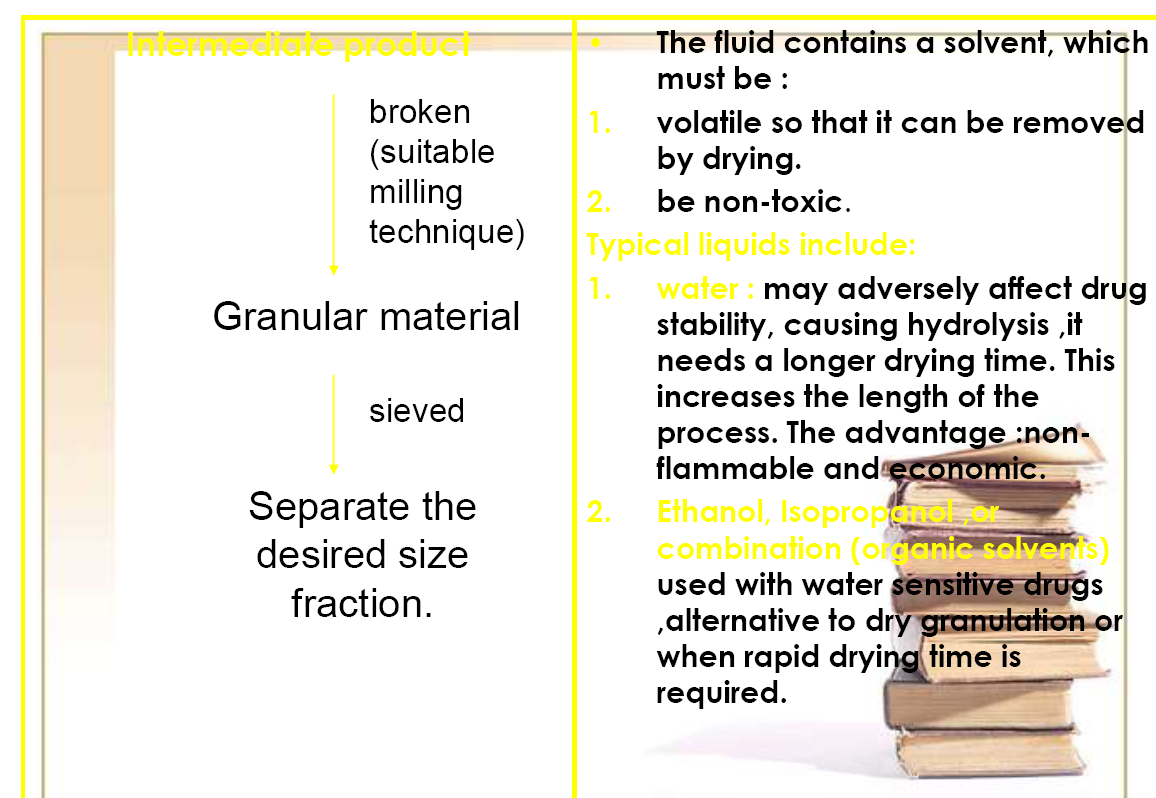 Intermediate product
Typical liquids include:
Water
Ethanol, isopropanol or combination (organic solvents)
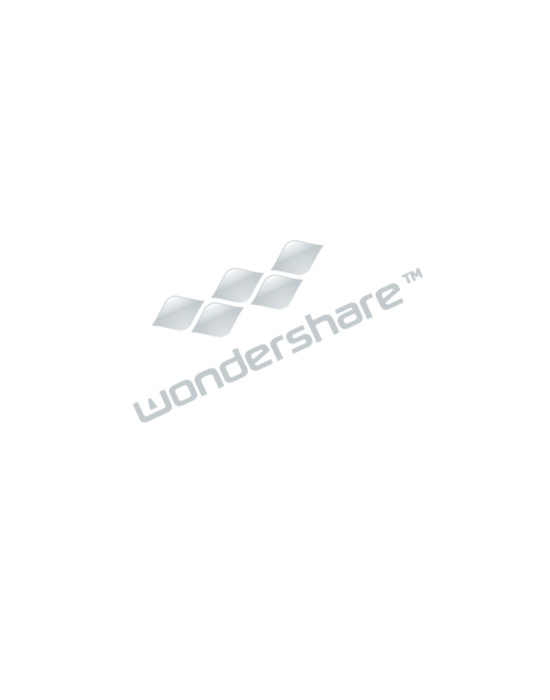 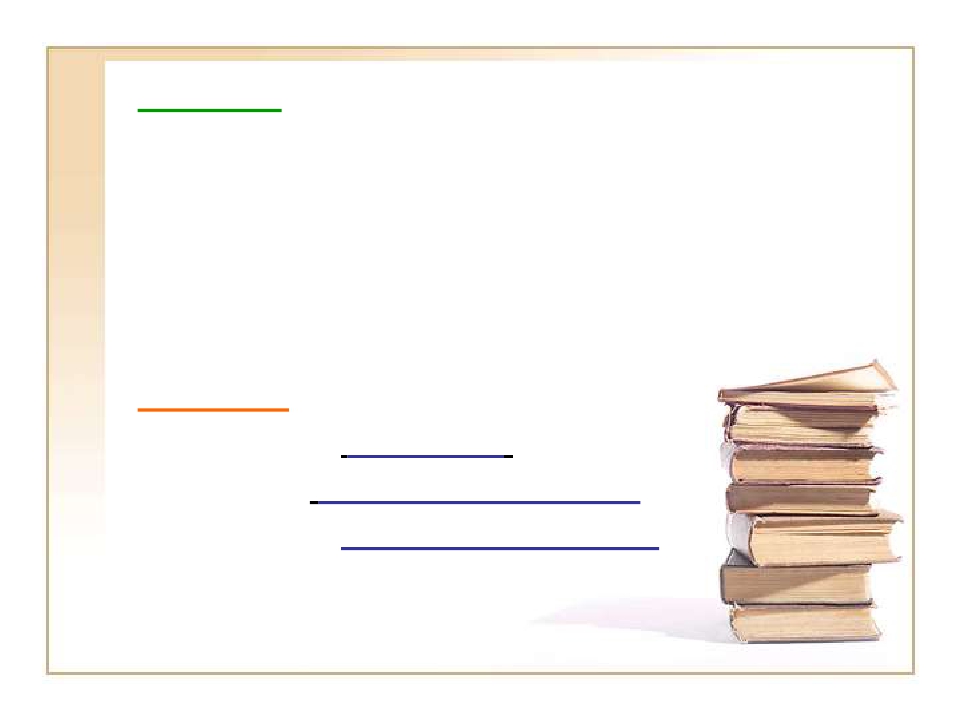 1.   Binding:
	It is the adhesion of the granules to the die wall
		and this cause the resistance of the tablet to
		eject from the die, it is usually due to insufficient
		lubrication, which produce tablets with rough
		and vertical score marks on the edges.




•    Solution:
•
•
1. Increasing lubrication.
2. Improve  lubricant distribution.
3. Increasing the moisture content
	of the granulation.
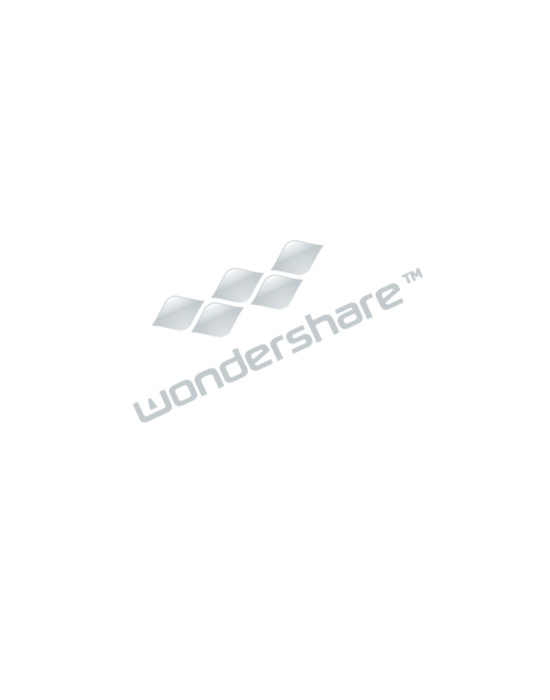 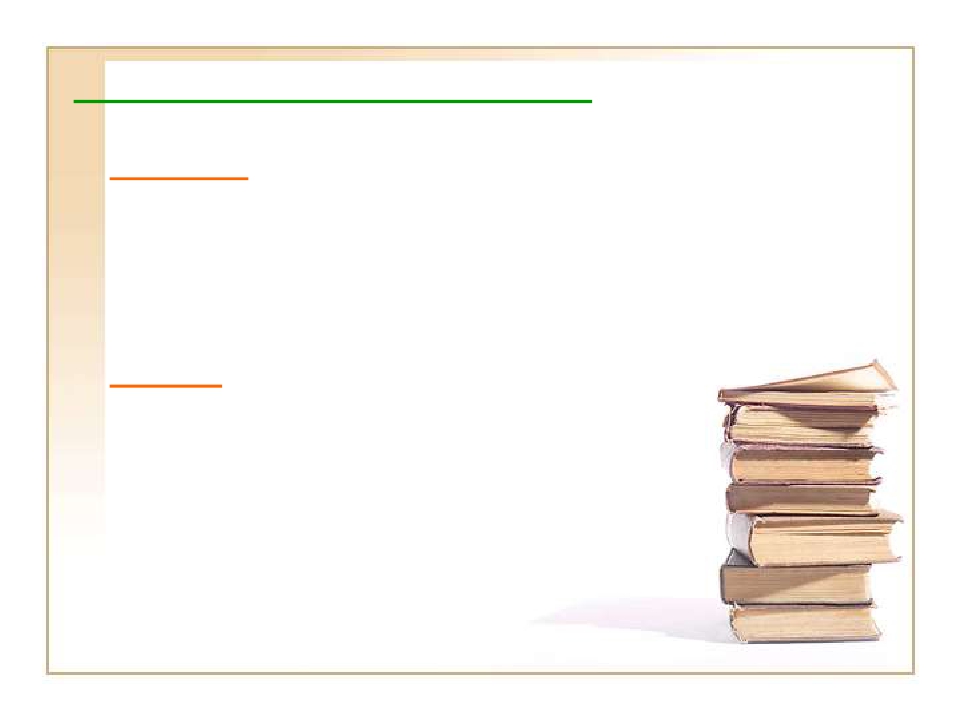 2. Sticking, Picking & Filming:
Adhesion of the material to the punch faces.
•  Sticking : (whole adhesion)
Is usually due to improperly(incorrectly) dried or
		lubricated granulation causing the whole tablet
		surface to stick to the punch faces → dull,
		scratched, or rough tablet faces.


•  Picking : (localized adhesion)
	Is a form of sticking in which a small
	portion of granulation sticks to
the punch face & a portion of the
tablet surface is missed.
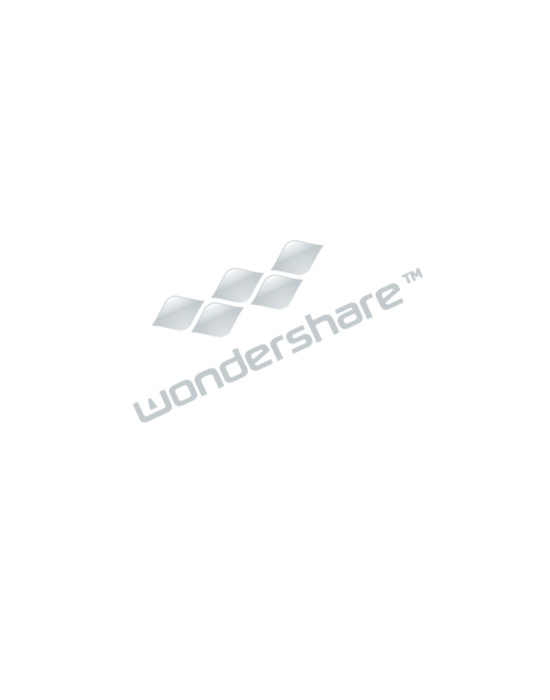 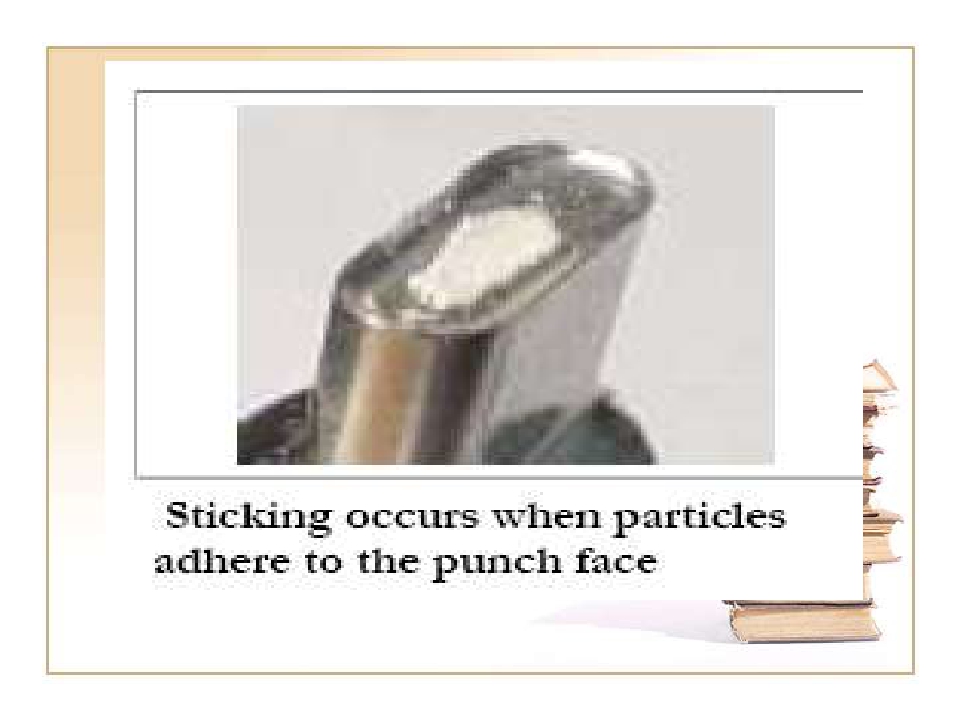 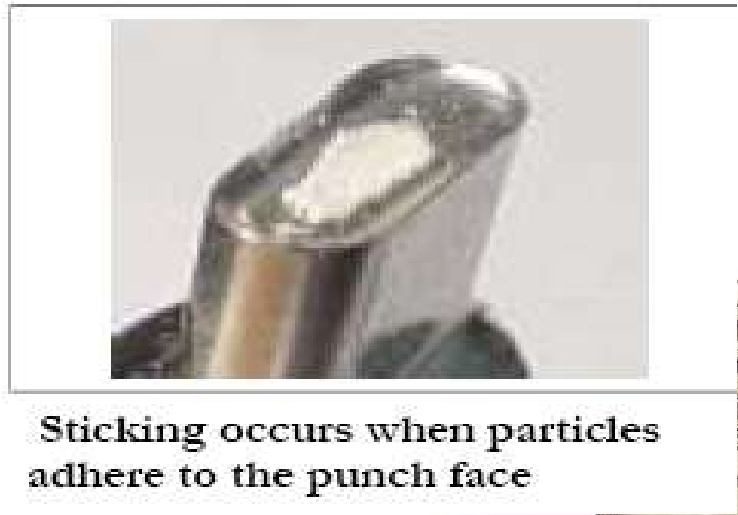 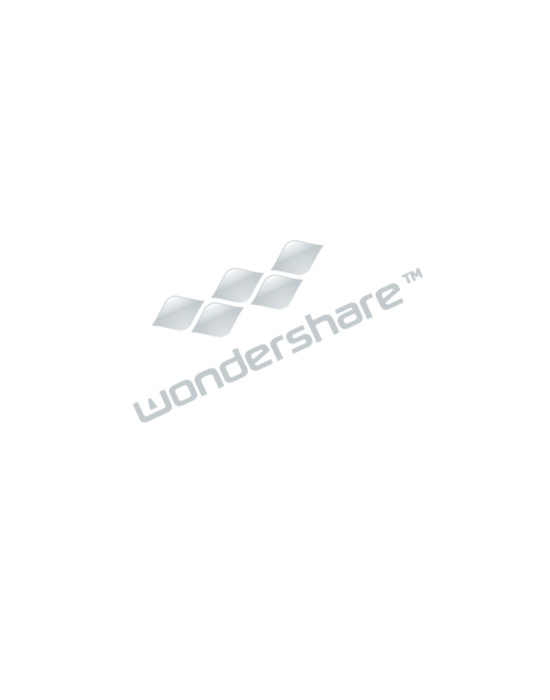 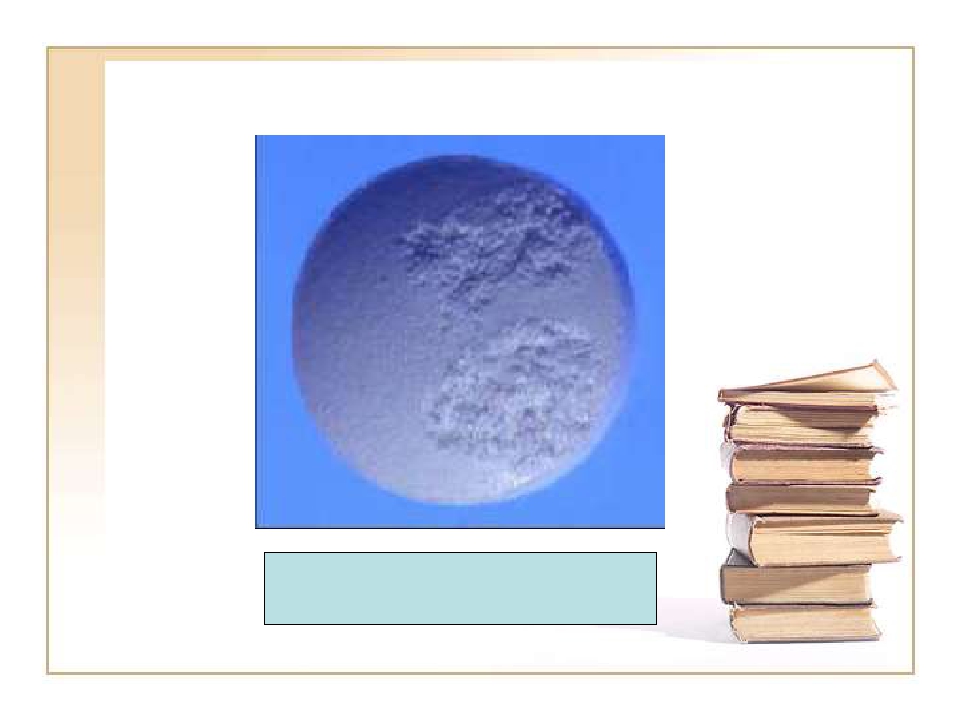 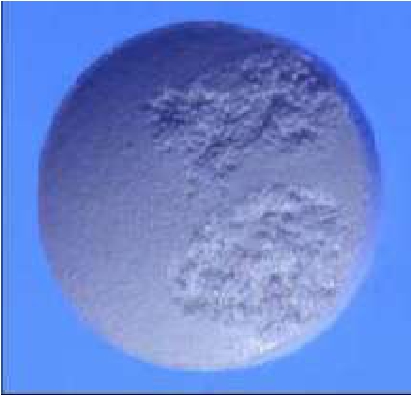 picking
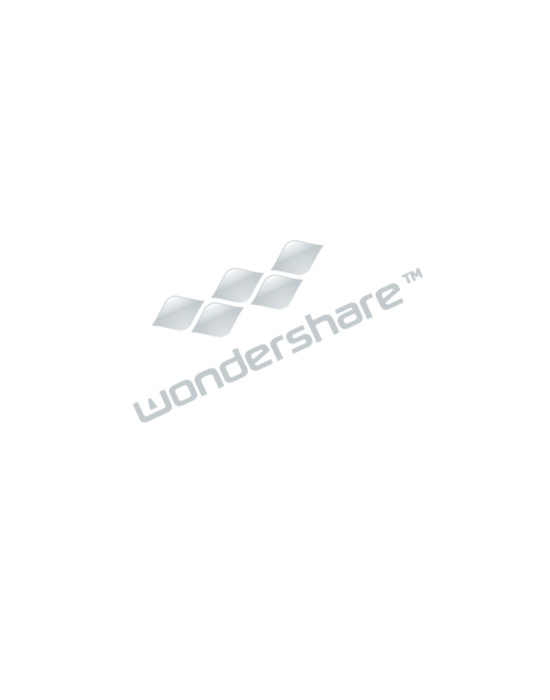 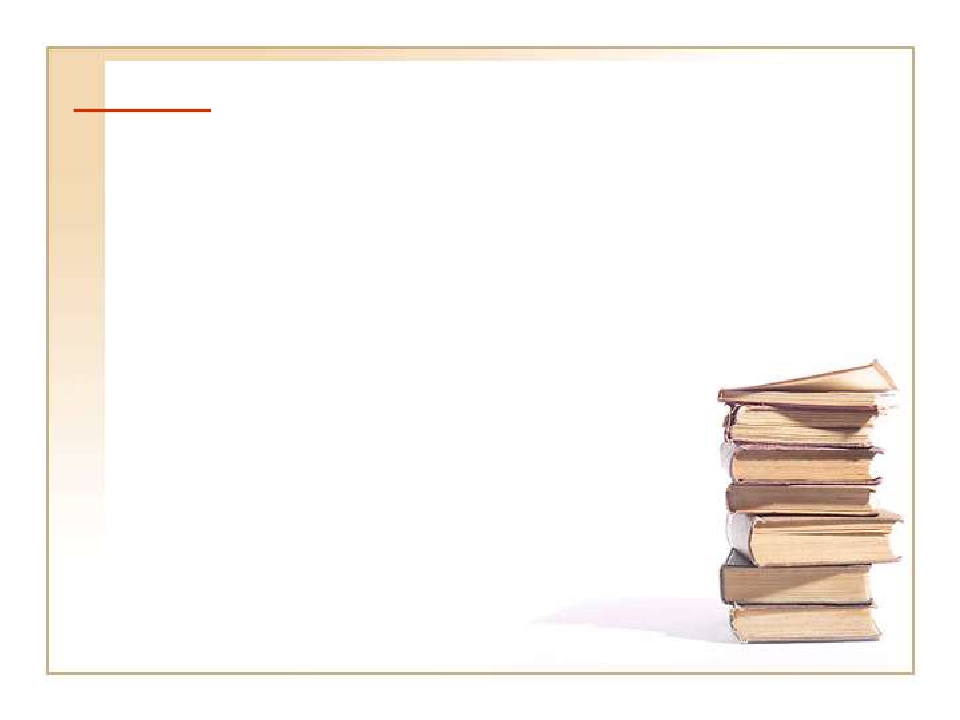 Filming: is a slow form of sticking and is largely
	due to excess moisture in the granulation.
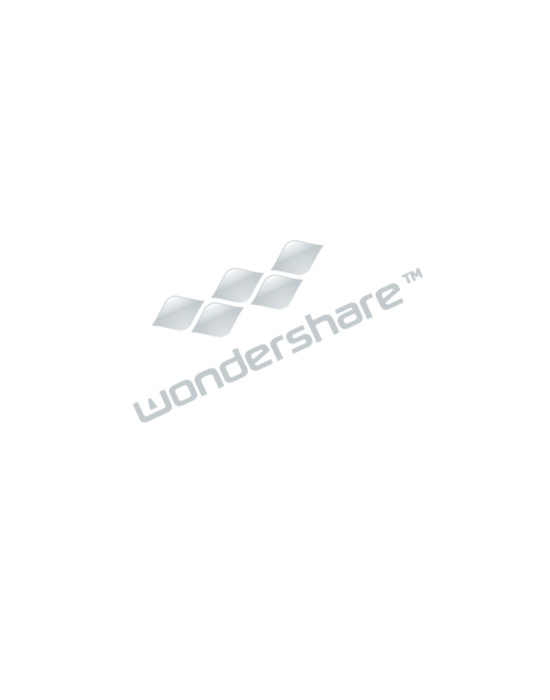 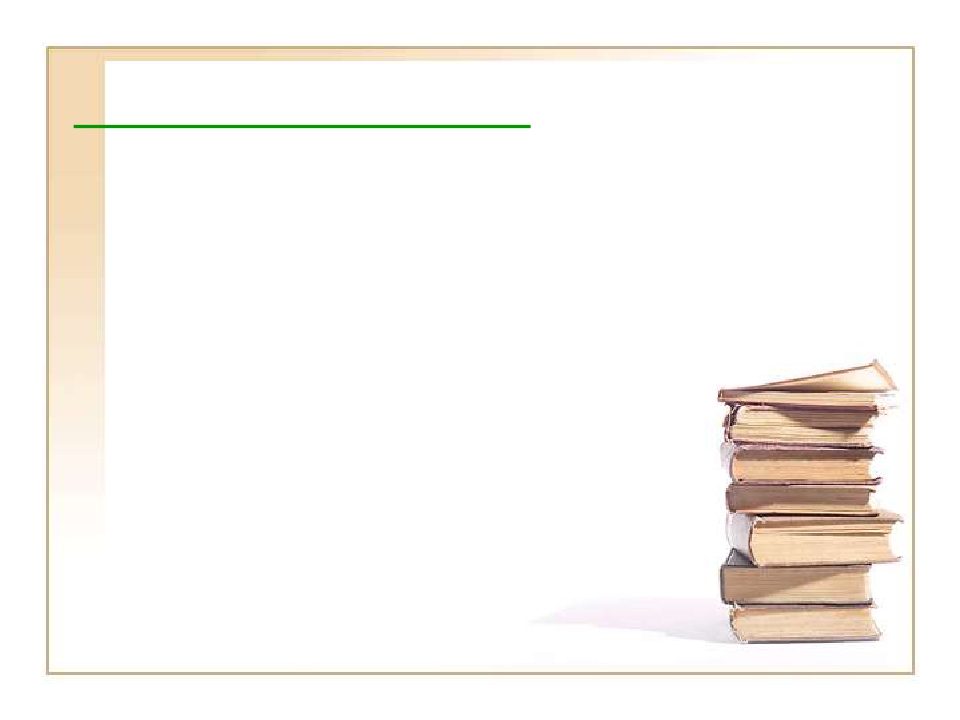 3. Capping & Laminating:
Capping occurs when the upper
segment of the tablet separates from the
main portion of the tablet & comes off as
a cap.
• It is usually due to air entrapped
in the granulation which is
compressed in the die during the
compression & then expands
	when the pressure is released.
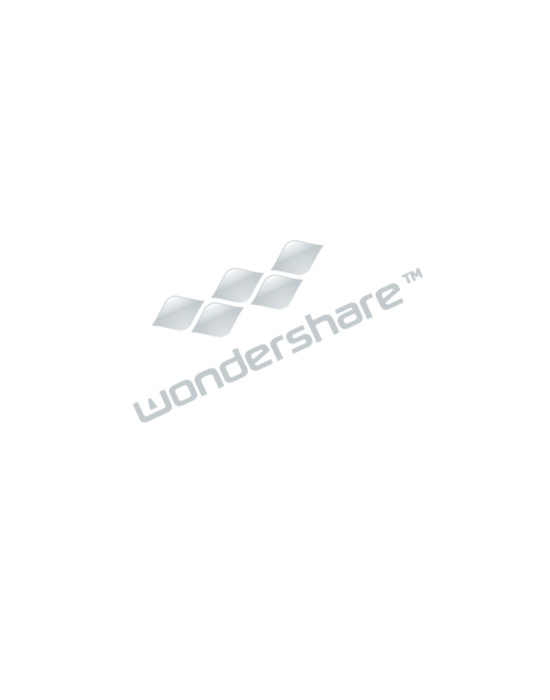 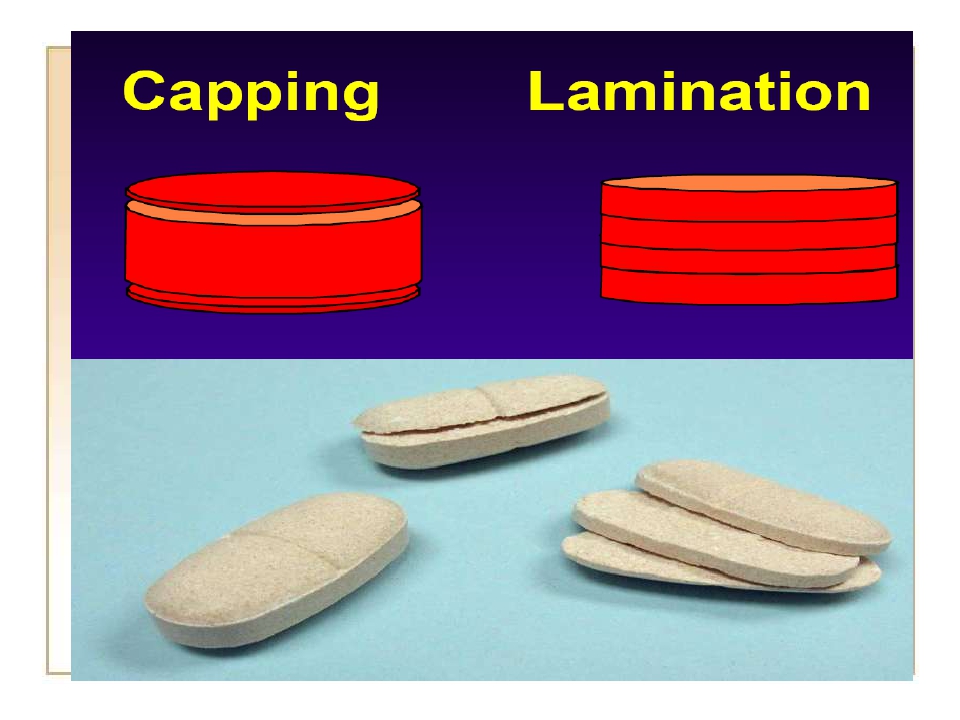 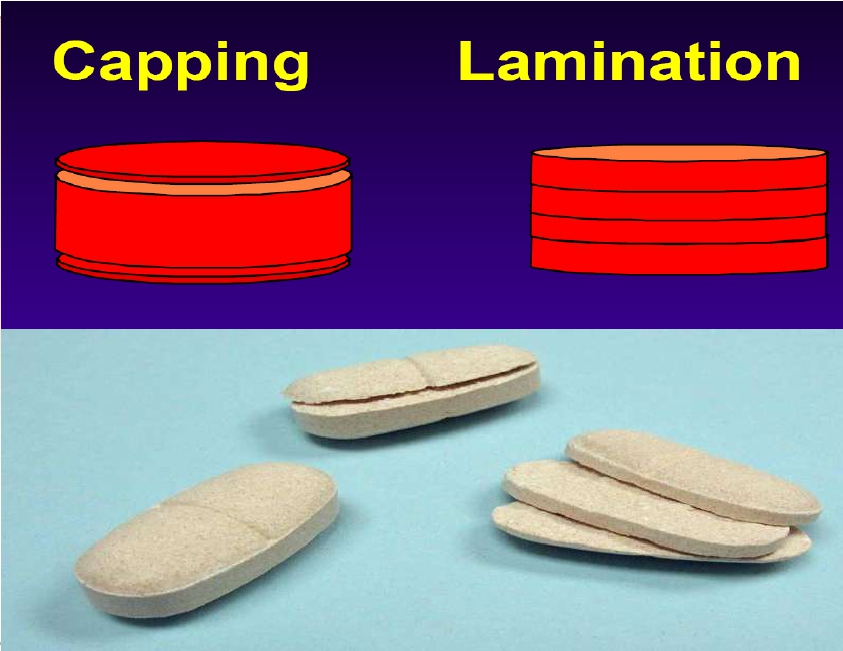 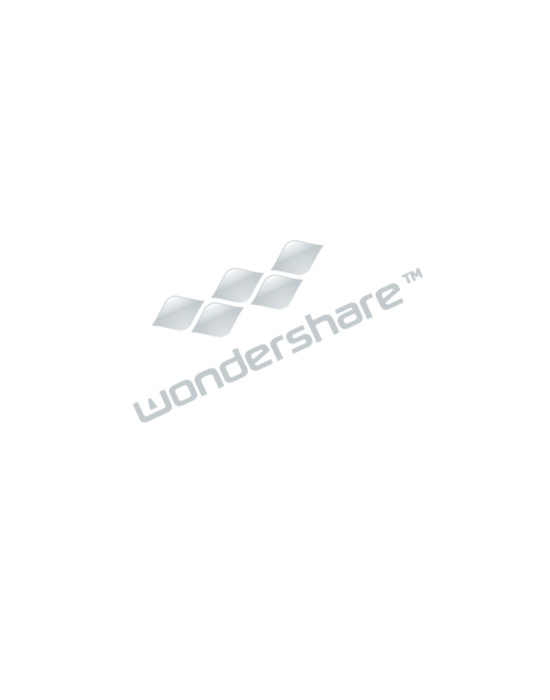 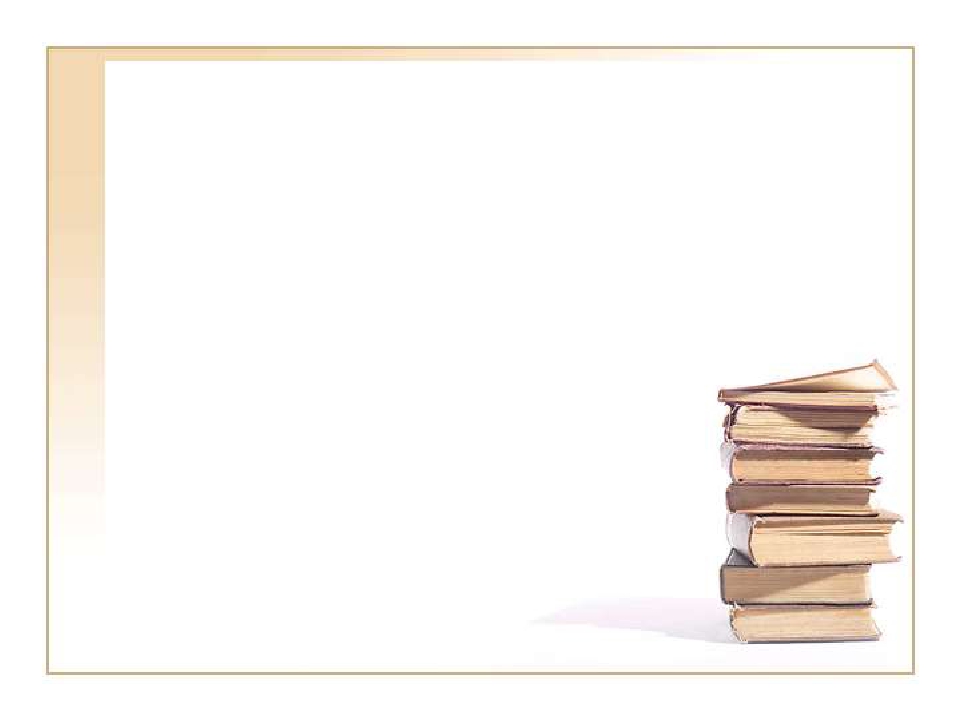 •  Reasons of capping : 1. large amount of fines in
the granulation &/or the lack of sufficient
clearance between the punch and the die wall.
2. In new punches and dies that are tight fitting.
3. Too much or too little lubricant or excessive
moisture.
Lamination is due to the same
causes as capping except that
the tablet splits at the sides into
two or more parts.
If tablets laminate only at certain
stations, the tooling is usually the cause.
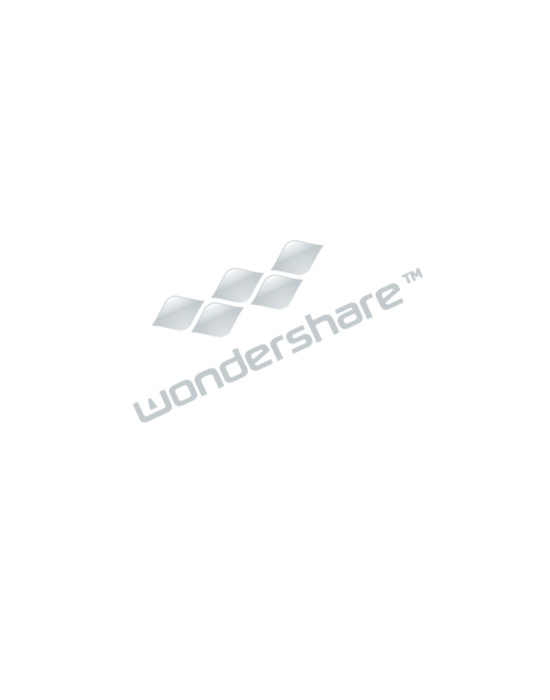 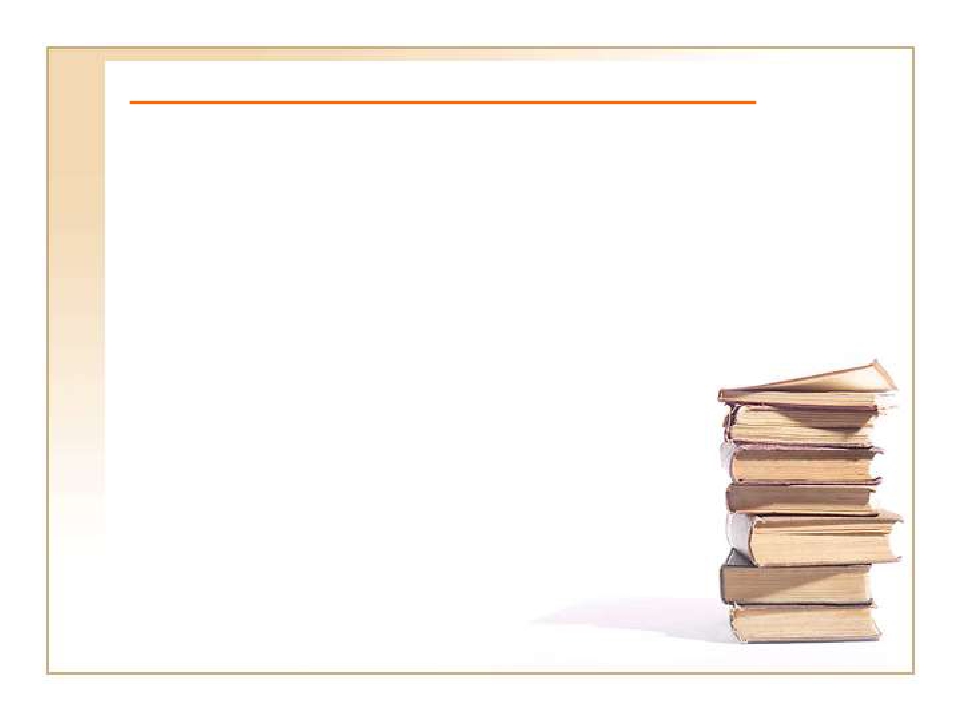 •    Solutions for capping & laminating:
1.   Increasing the binder.
2.   Adding dry binder such as gum acacia ,
PVP or powdered sugar.
3.    Decreasing the upper punch
diameter.
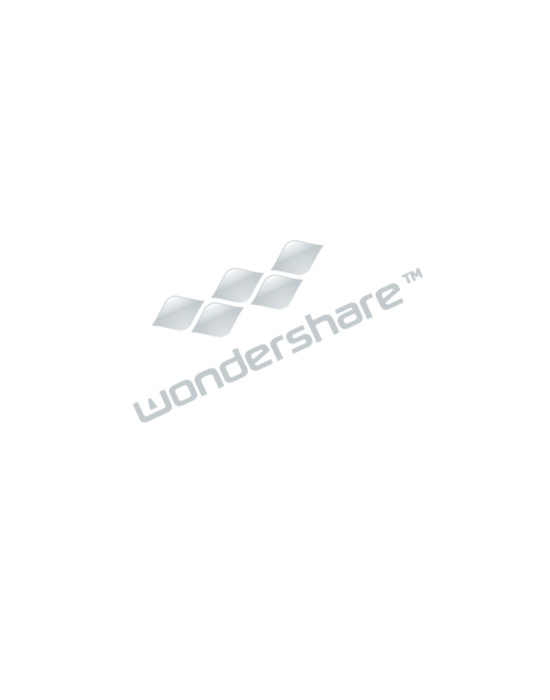 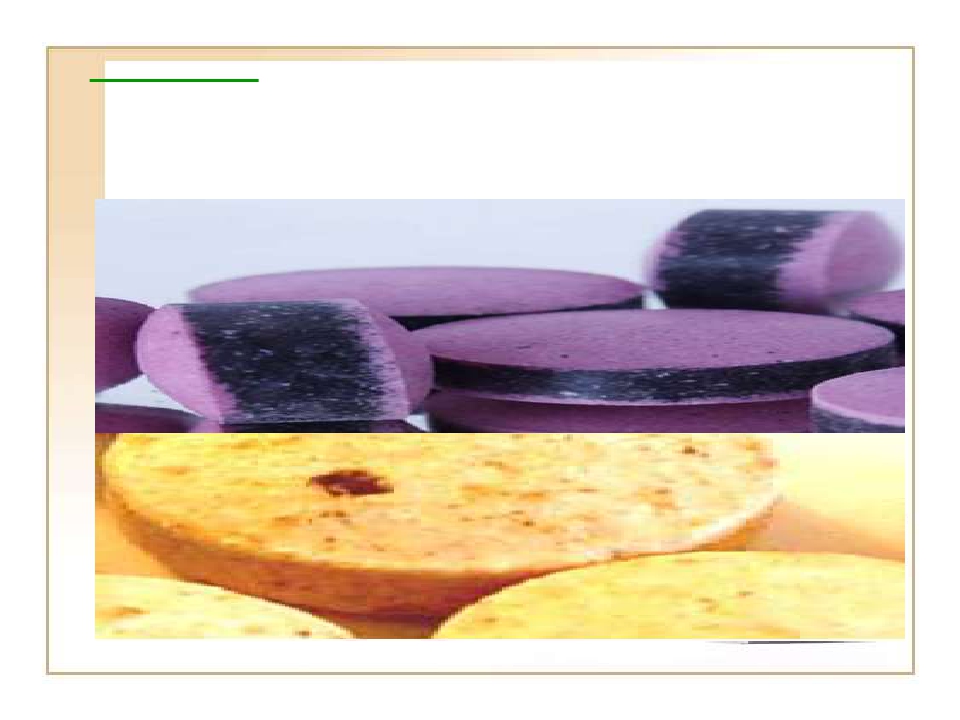 4. Mottling:
It is an unequal distribution of color on the surface
of the tablet.
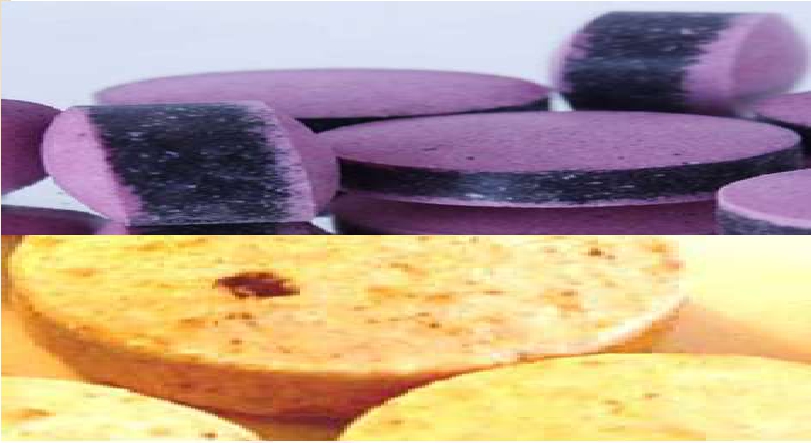 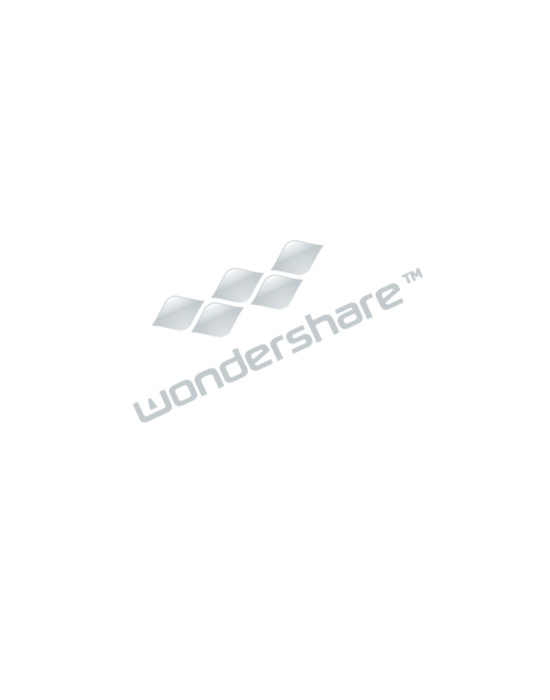 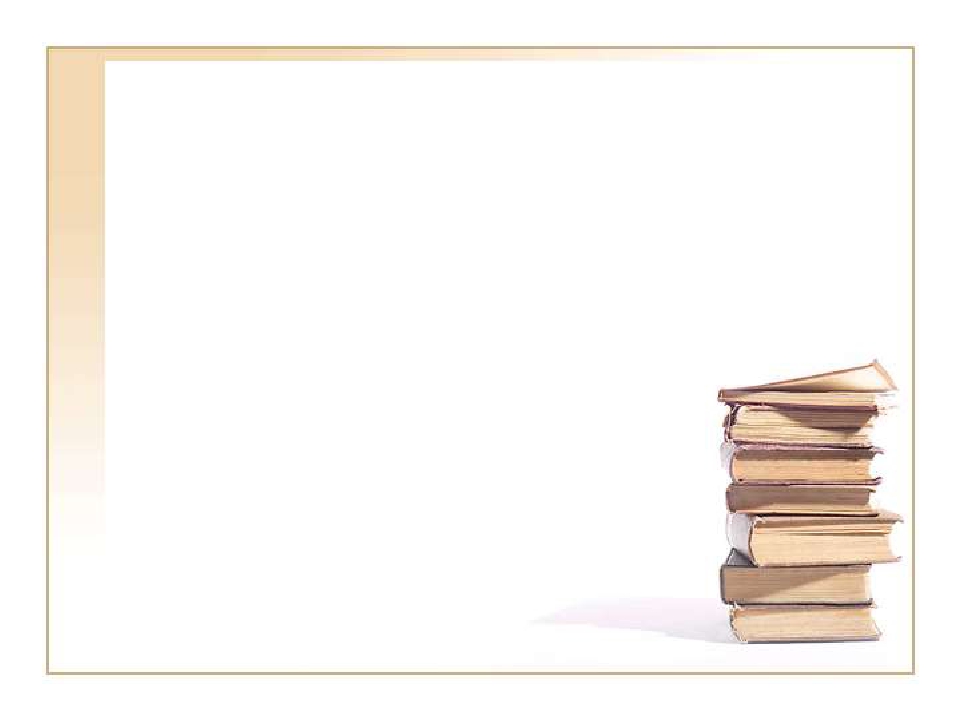 • Cause : 1. A drug that differs in color from its
	excipients or whose degradation products
	are highly colored.
2. Migration of a dye during drying
of a granulation (change the solvent
system, reduce the drying temperature,
or grind to a smaller particle size).